Koordinatni sistem
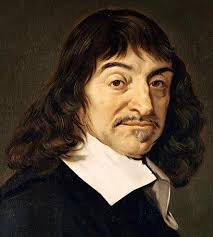 Rene Dekart
Koordinatni sistem (odgledaj video)
Kordinatni sistem.
ordinata
U svesci odredi koordinate
datih tačaka (uređene parove).
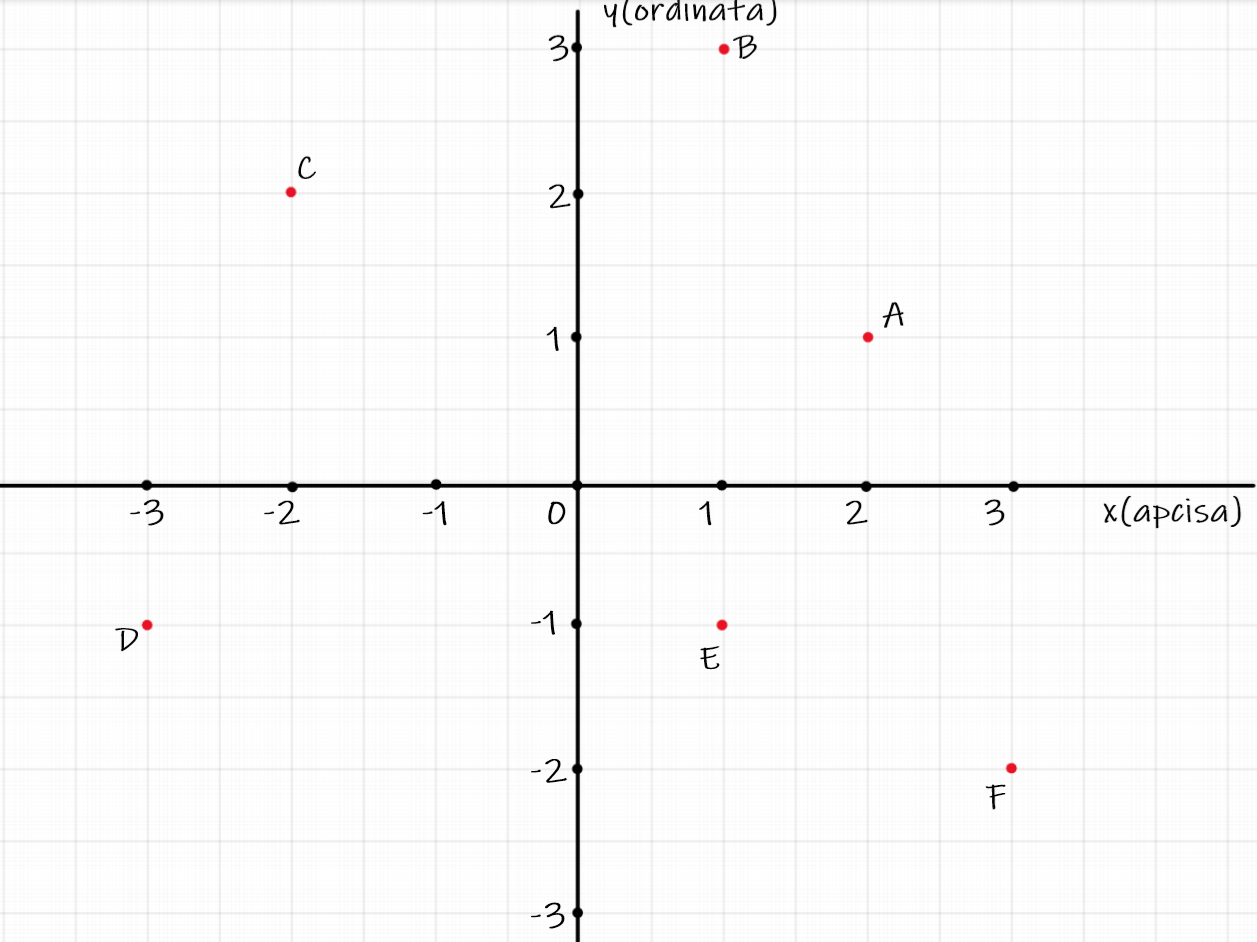 aspcisa
Duži u koordinatnom sistemu
Duži u koordinatnom sistemu
Izračunaj dužinu duži AB, CD i EF.
Gde bi se nalazilo središte duži BD?
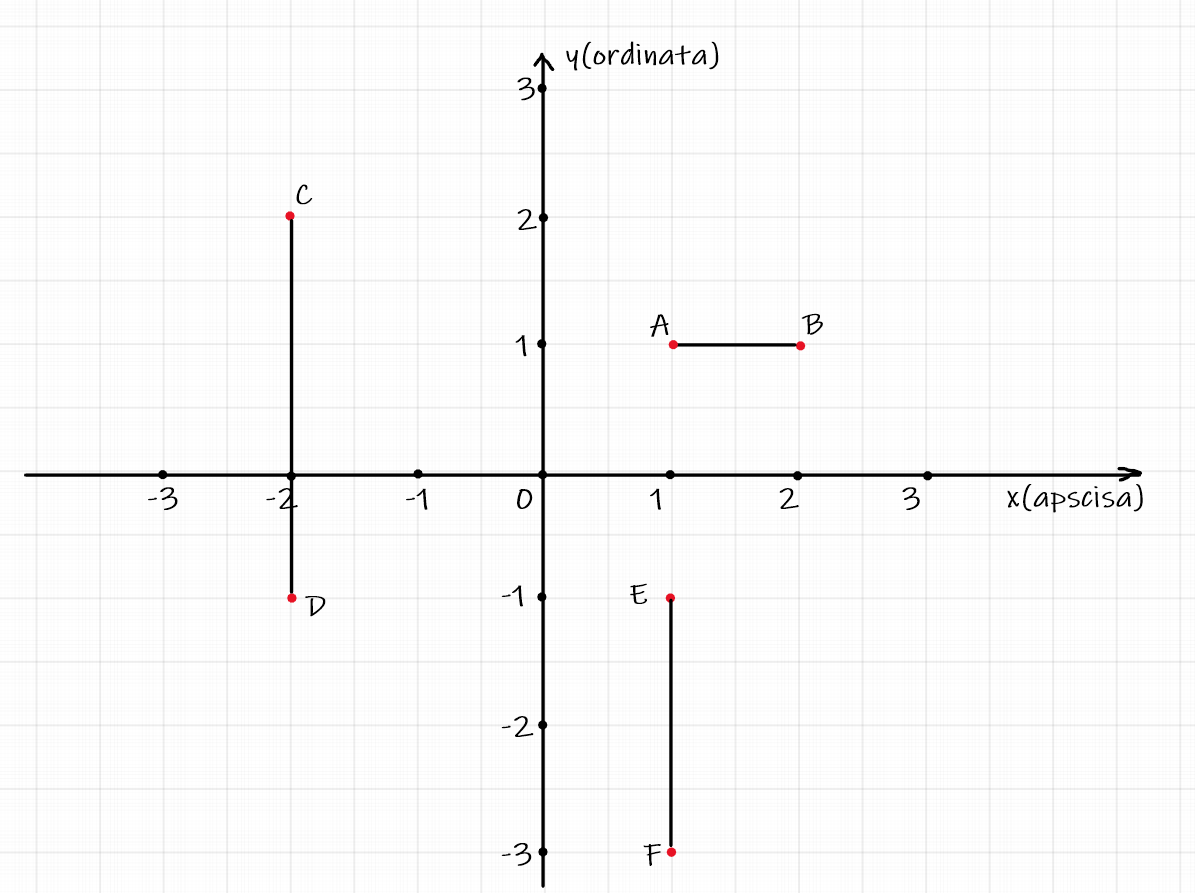 Prikaz podataka u koordinatnom sistemu
Prikaz podataka u koordinatnom sistemu
Veličine planeta
Prikaz podataka u koordinatnom sistemu
Napravi sam tabelu sa zanimljivim podacima, a zatim na osnovu toga sam nacrtaj stubični dijagram kao u prošlom primeru!
Zadatke uraditi u svesci i poslati na viber do 6. maja!